Gymnasium Leonhard
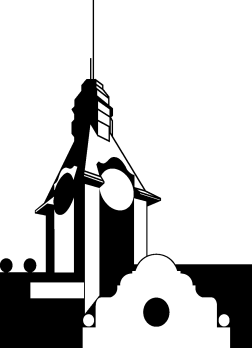 Absenzensystem
8 Kontingente pro Semester
8 Halbtage in der Eigenverantwortung der Schülerinnen und Schüler
1 Kontingent = 1 Halbtag
Die Verantwortung bei den Jugendlichen
Eigene Verantwortung heisst, sich zu überlegen: 
Ich weiss selbst, wann ich gefehlt habe oder zu spät gekommen bin.
Ich schaue regelmässig auf dem Schüler:innenportal unter Absenzen, was eingetragen ist und nehme rasch Kontakt auf mit der Klassenlehrperson, wenn ich Fragen habe.
Zeigt das Absenzentool weniger Verspätungen oder Kontingente an, als die Termine, die mir bekannt sind, verlasse ich mich nicht blind auf die Technik – es kann sein, dass Absenzen nachgetragen werden.
Ich kommuniziere frühzeitig selbständig mit meiner Klassenlehrperson, wenn ich fehle oder Termine habe.
Unter die Kontingentregelung fallen zunächst alle Absenzen
Ausschlafen, Konzertreise, Lernen, Unwohlsein, Arztbesuche, Familienausflug, frühzeitiger Urlaub, Klimastreik.
Auch bei Krankheiten werden Kontingente abgezogen – vgl. die nächste Folie. 
Achtung: 
Eine Lektion zu spät in der Schule = ein Kontingent.
Ein Arztbesuch während des Unterrichtes = ein Kontingent.
Deshalb: bei Vorhersehbaren Terminen ist es wichtig, Kontakt mit der Klassenlehrperson aufzunehmen.
Regelung bei Krankheiten
Die «Buchhaltung» der Klassenlehrperson
Bei Krankheit gilt:
Die ersten drei Halbtage werden als Kontingent gerechnet, alle weiteren gelten als entschuldigt.
 Es ist sinnvoll, die Lehrperson bei Krankheiten zu informieren. Dann kann diese festhalten, dass eine Meldung wegen Krankheit kam.
Arztzeugnisse, Dispensationen, chronische Krankheiten
Arztzeugnisse müssen für die 8 ersten Kontingente nicht vorgewiesen werden. Bei längerer Krankheit oder häufiger Krankheit ist es dennoch wichtig, ein Arztzeugnis zu verlangen und dieses der Klassenlehrperson abzugeben.
Gibt es chronische Krankheiten, Schwierigkeiten oder voraussehbare Absenzen: Nehmen Sie unbedingt Kontakt mit der Klassenlehrperson und dem Konrektorat auf!
Was geht nicht?
Was geht nicht?
Kontingente dürfen nicht bei Prüfungen verwendet werden. (Abmeldung bei Krankheit oder Notfällen bei der Fachlehrperson und bei der Klassenlehrperson schriftlich!
Keine Kontingente bei gemeinsamen schulischen Anlässen (z.B. Sporttag, Projektwochen etc.). Hier muss ein schriftlicher Antrag zur Dispensation im Voraus beim Konrektorat eingereicht werden.
Beim Überschreiten der Kontingente
Beim Überschreiten der Kontingente
Nach dem 9. Halbtag: mündliche Mahnung 
Nach dem 10. Halbtag: schriftliche Ermahnung 
Überzogene Absenzen werden im kommenden Semester abgezogen. 
Können sie nicht begründet werden, erscheinen sie im Zeugnis als unentschuldigte Absenzen.
Nacharbeiten – Nachholstunde
Unentschuldigte Absenzen, die über das 10. Kontingent hinausgehen, werden in gemeinnütziger Arbeit im Schulhaus (Nachholstunden) nachgearbeitet.
Verspätungen
Verspätungen
Vier Verspätungen sind entschuldigt. 
Ab der fünften Verspätung wird gemahnt.
Nach der sechsten Verspätung erfolgt eine schriftliche Ermahnung (Klassenlehrperson), die Verspätungen sind dann unentschuldigt.
Der Schüler, die Schülerin wird an das Konrektorat verwiesen (Nacharbeiten) 
Unentschuldigte Verspätungen erscheinen im Zeugnis.
Die Rolle der Eltern
Die Rolle der Eltern
So lange Sie nichts von uns hören, ist alles in Ordnung.
Sie können:
Ihrem Kind dabei helfen, die Regeln einzuhalten.
Ihrem Kind dabei helfen, die Übersicht über die Absenzen zu wahren.
Ab und zu mit Ihrem Kind auf dem Schüler:innenportal die Absenzen und Verspätungen gemeinsam anschauen.
Fragen
Fragen?
Zuständig sind die Klassenlehrperson oder das Konrektorat arlette.schnyder@bs.ch
Unterlagen und Reglemente finden Sie im Heft «Wissenswertes von A-Z» und auf der Homepage unter Dokumente.